Scale-dependent localization and weighting in the FV3-GFS hybrid data assimilation system
Daryl Kleist
NOAA/NWS/NCEP/EMC
Workshop on Sensitivity Analysis and Data Assimilation in Meteorology and Oceanography
Aveiro, Portugal, July 2-6, 2018
Ting Lei1, Rahul Mahajan1, Catherine Thomas1, Deng-Shun Chen2

1IMSG, NOAA/NWS/NCEP/EMC
2Taiwan Central Weather Bureau, National Central University
Current Operational GDAS ConfigurationHybrid 4DEnVar (May 2016)
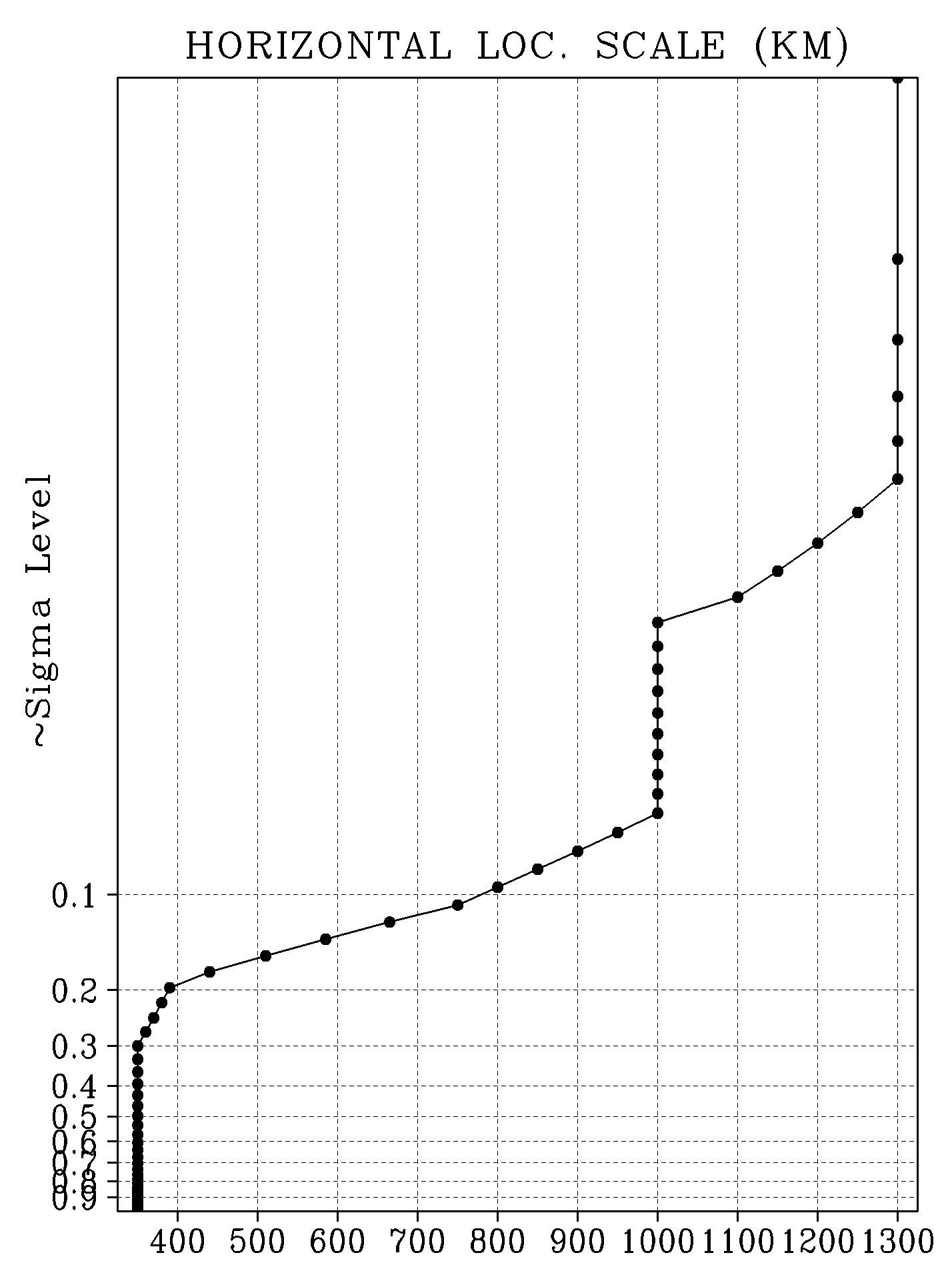 T1534L64 Semi-Lagrangian GFS (GSM)
80 member T574L64 EnSRF for data assimilation
Level-dependent localization
Stochastic physics to represent model uncertainty (SPPT, SKEB, SHUM) – Since January 2015
Analysis increment at ensemble resolution
Ensemble perturbations centered about hybrid analysis
Ensemble mean state estimate replaced
NGGPS/FV3-GFS
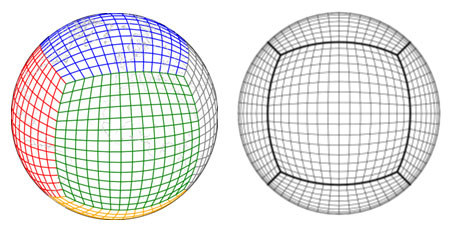 NOAA GFDL FV3 selected for dynamic core component of NGGPS
Using non-hydrostatic option
Initial prototyping with (mostly) GFS physics (new:  GFDL MP)
Same vertical levels and model top (~55km)
Courtesy: GFDL
Data Assimilation
Adaptation of current hybrid 4DEnVar scheme
Re-gridding to accommodate current DA infrastructure
NGGPS:  FV3 Timeline (proposed)
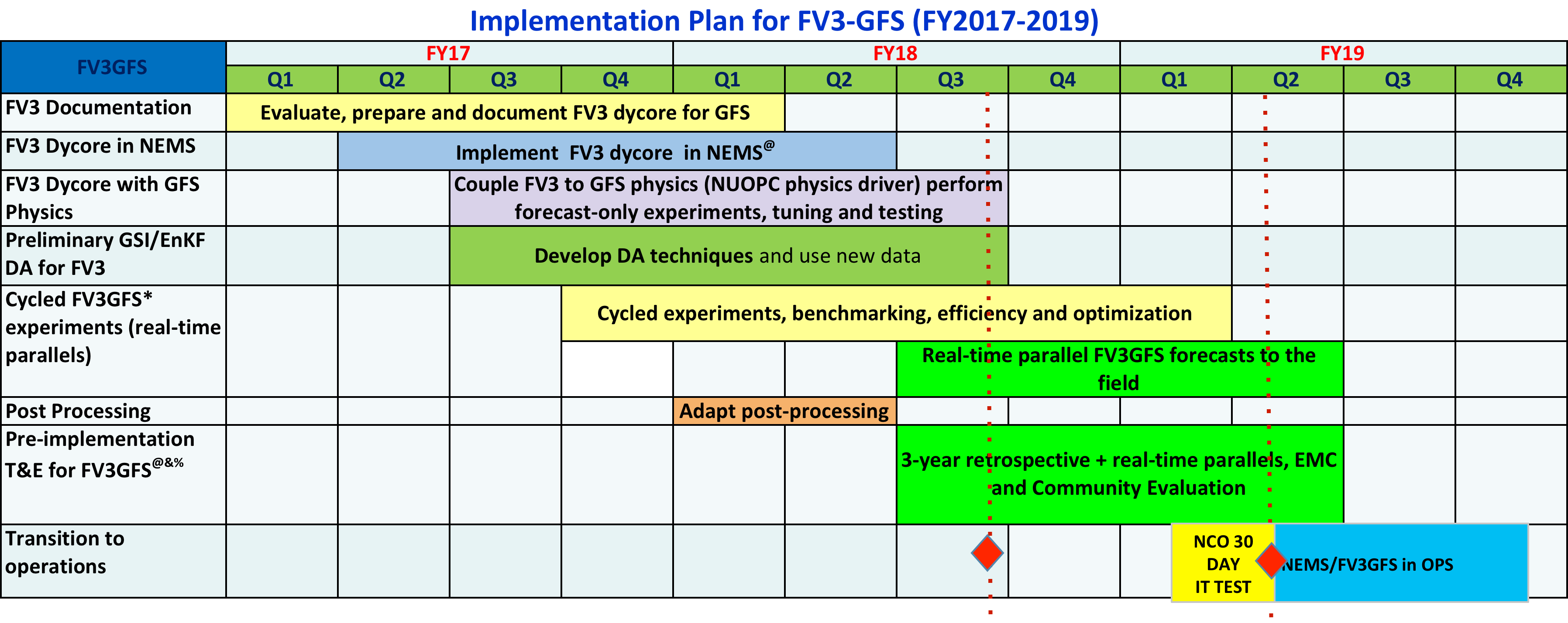 NOW
Proposed Implementation
24 Jan. 2019
Key Differences from Current Operations
Ensemble and analysis increment resolution
While control remains ~13km, ensemble and increment resolution have been increased to ~25 km (currently ~39km)

Initialization
Current GFS uses digital filter, NEMS-FV3GFS not yet using initialization
Both use Tangent Linear Normal Mode Constraint

Treatment of system error
GFS uses SKEB+SPPT+SHUM, FV3GFS utilizes SPPT+SHUM only

Modifications to upper levels (largely model, impacts DA)
Reset stratospheric humidity to HALOE climatology (cold start only at beginning of experiment).
New ozone and methane chemistry
Key Differences from Current Operations
New microphysics
GFS analysis creates total cloud condensate increment and passes back to model
FV3GFS engineered to make this work with new MP scheme (5 species), but does not pass cloud increment back to model

Observations
Operational GFS and to-be operational FV3GFS evolving with new observing system (GOES16 AMVs, NOAA 20 CrIS and ATMS)
FV3GFS will implement all-sky radiance assimilation for ATMS and additional water vapor channels from IASI

NSST (inline SST analysis)
Background error has been recalibrated
Retrospective Testing (Courtesy Fanglin Yang)500 hPa AC
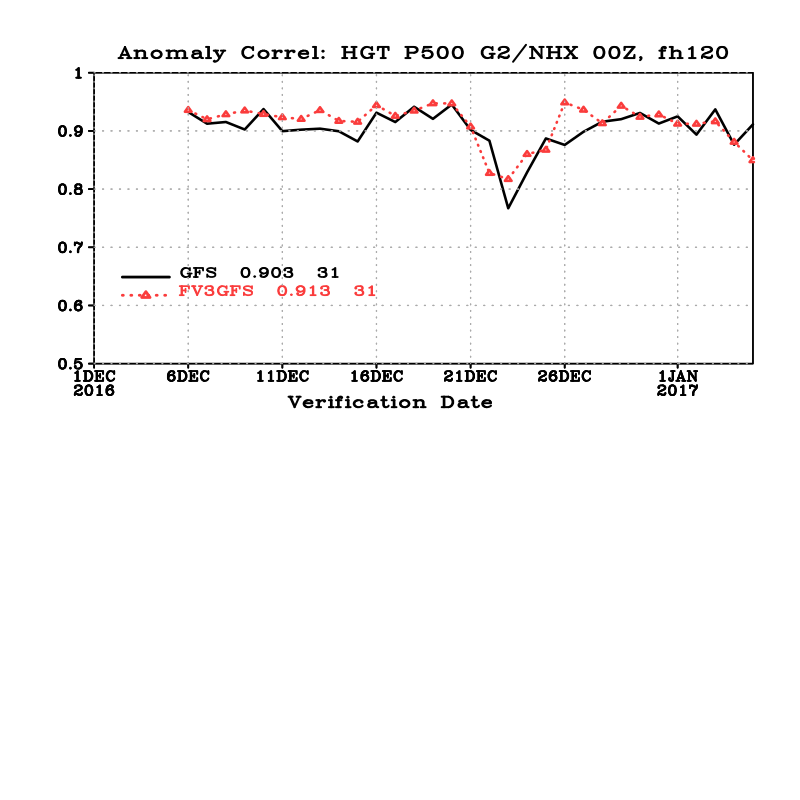 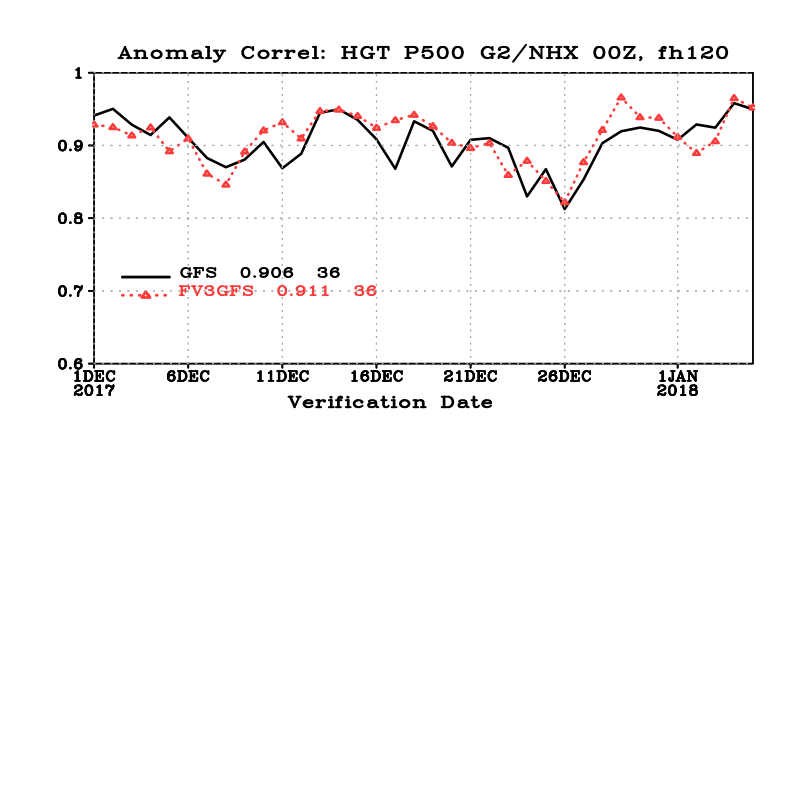 NH 500 hPa AC
OpsGFS
FV3GFS
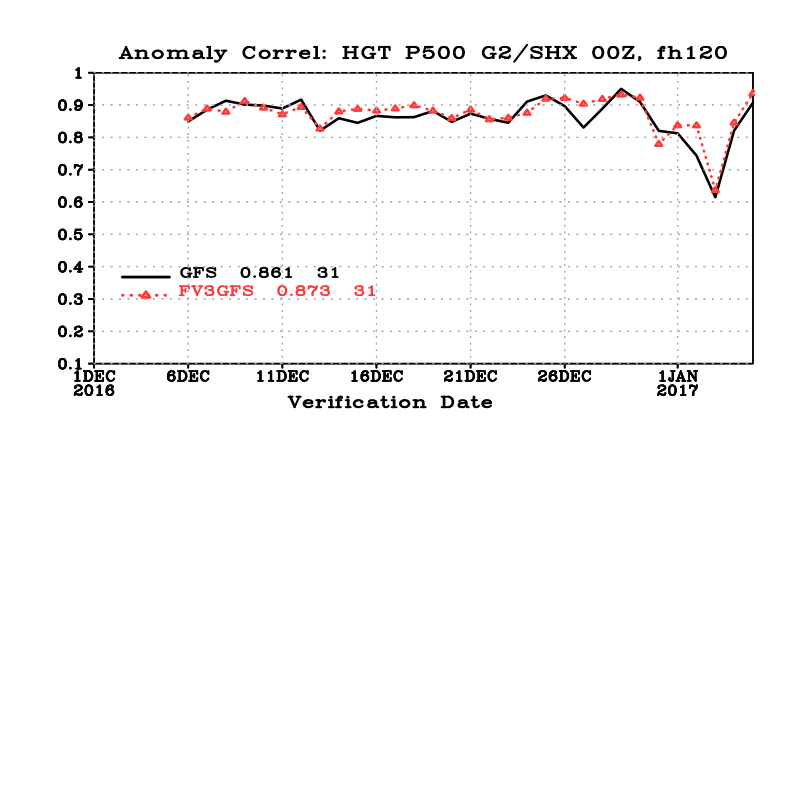 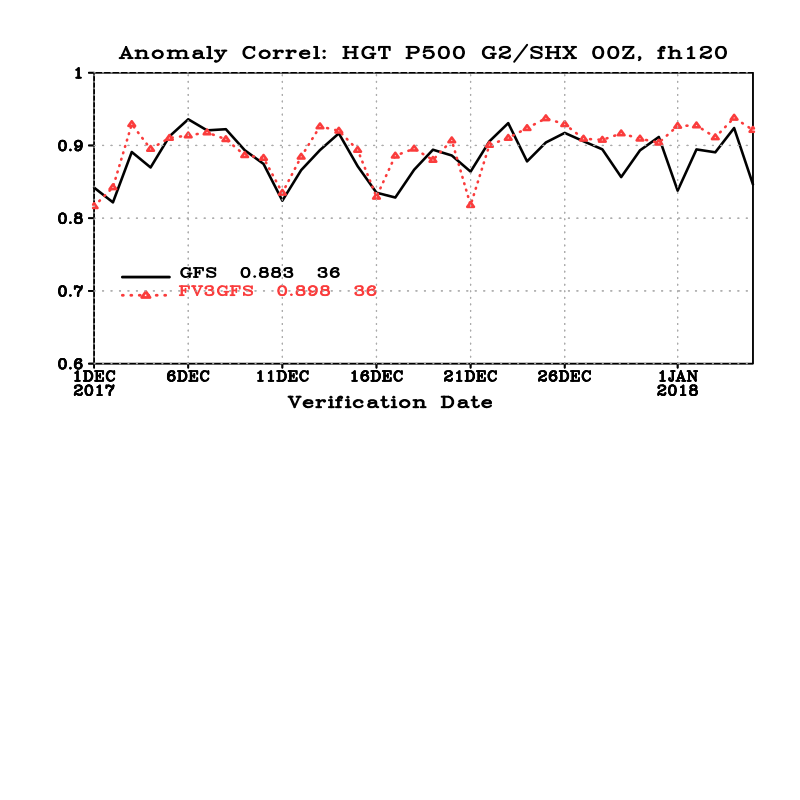 SH 500 hPa AC
Near-Real Time Results
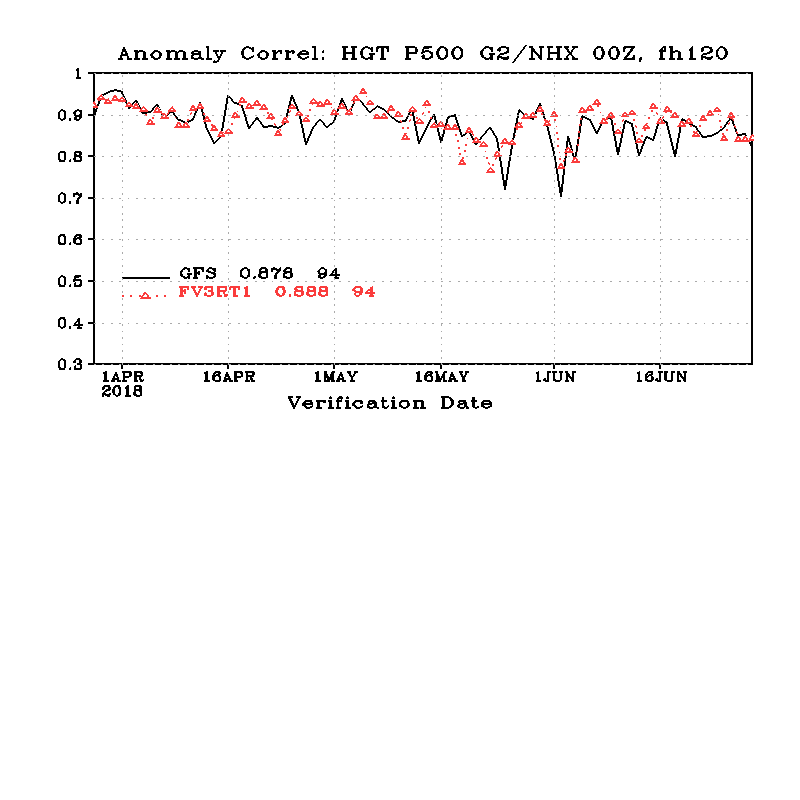 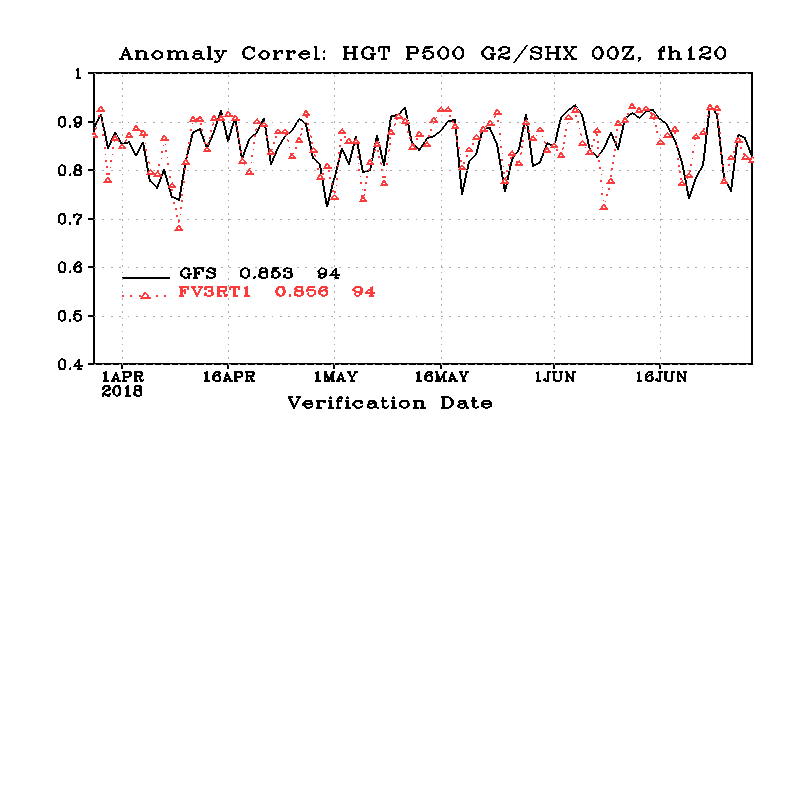 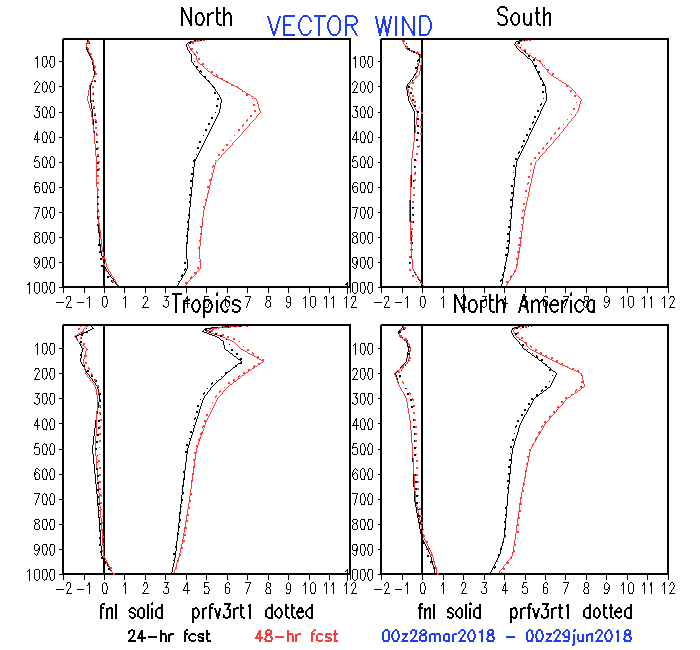 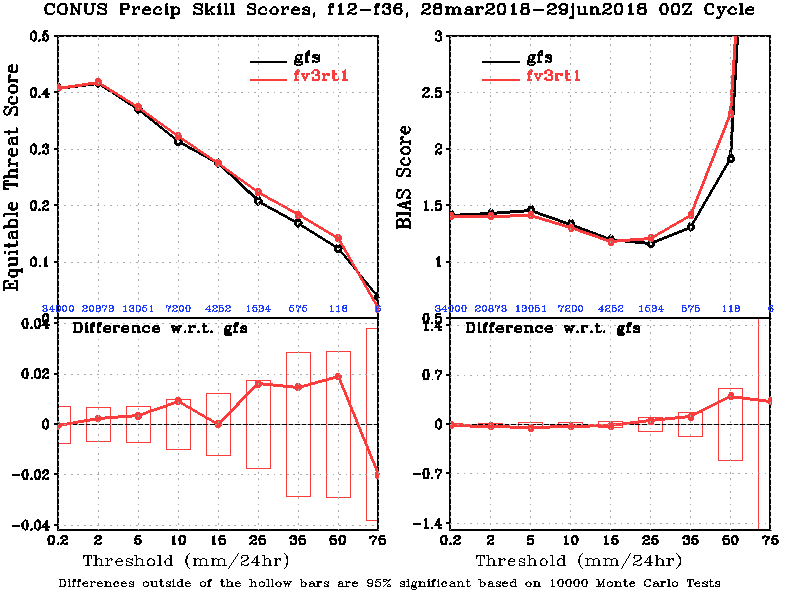 Hybrid DA System (OSSE-based): Scale-Dependence
Dual-resolution hybrid
Mismatch in power spectra of ensemble and actual background error



Potential remedies
Scale-dependent weights
Scale-dependent localization
Dynamic constraints
Scale-dependent inflation
3DHYB RMSEb
EnKF |Xb|  (low-res)
3DHYB RMSEb
EnKF |Xb|  (low-res)
Scale dependent localization (and weighting)
Following UKMO and ECCC, work underway at NCEP to test scale-dependent localization (SDL)
Work by Ting Lei

Have been exploring scale-dependent hybrid weighting (SDW) for a while with some early success
Collaboration with Taiwan CWB/Deng-Shun Chen
Results from toy model experiments promising (not shown today)
Currently testing with realistic NWP systems

Goal is to combine SDL and SDW into “multi-scale data assimilation system”
Partition ensemble into wavebandsExample:  500 hPa T (member 1)
Large
Medium
Small
Ting Lei, EMC
Raw Perturbation
SDL Single Observation Example
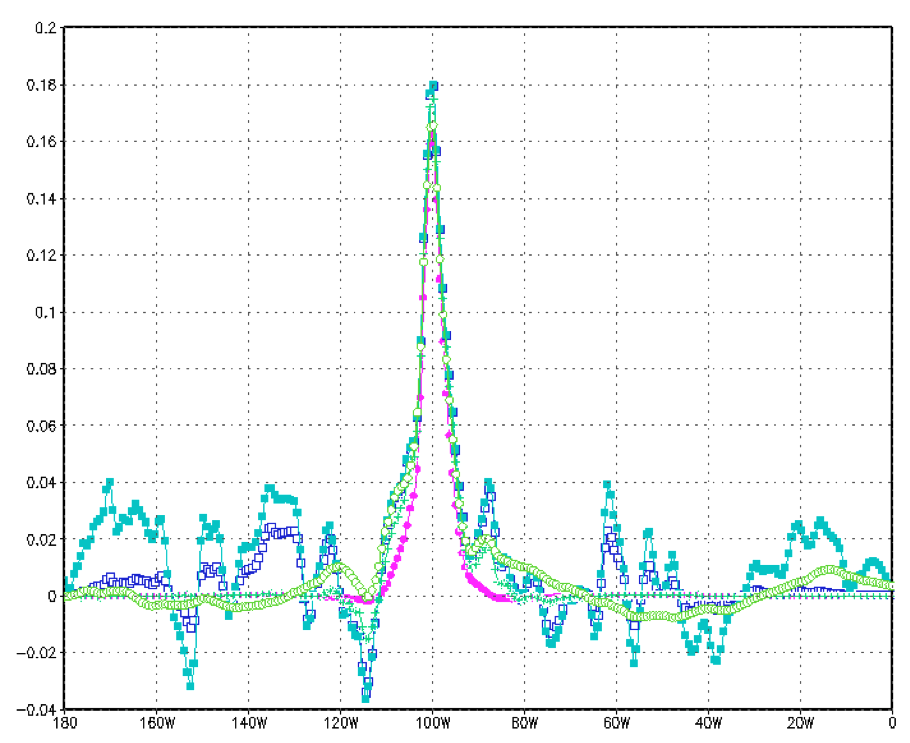 Single scale localization experiments (cyan, blue, purple) compared to SDL scheme (green)
Ting Lei, EMC
Demonstration of Scale-dependent Weighting(Imperfect Toy Model – Lorenz 2005)
Test with dual resolution configuration (ensemble at “half resolution”)


Add in simple waveband dependent weighting
Large influence from ensemble at larger scales.
Larger influence from static B (with small correlation lengths) at small scales
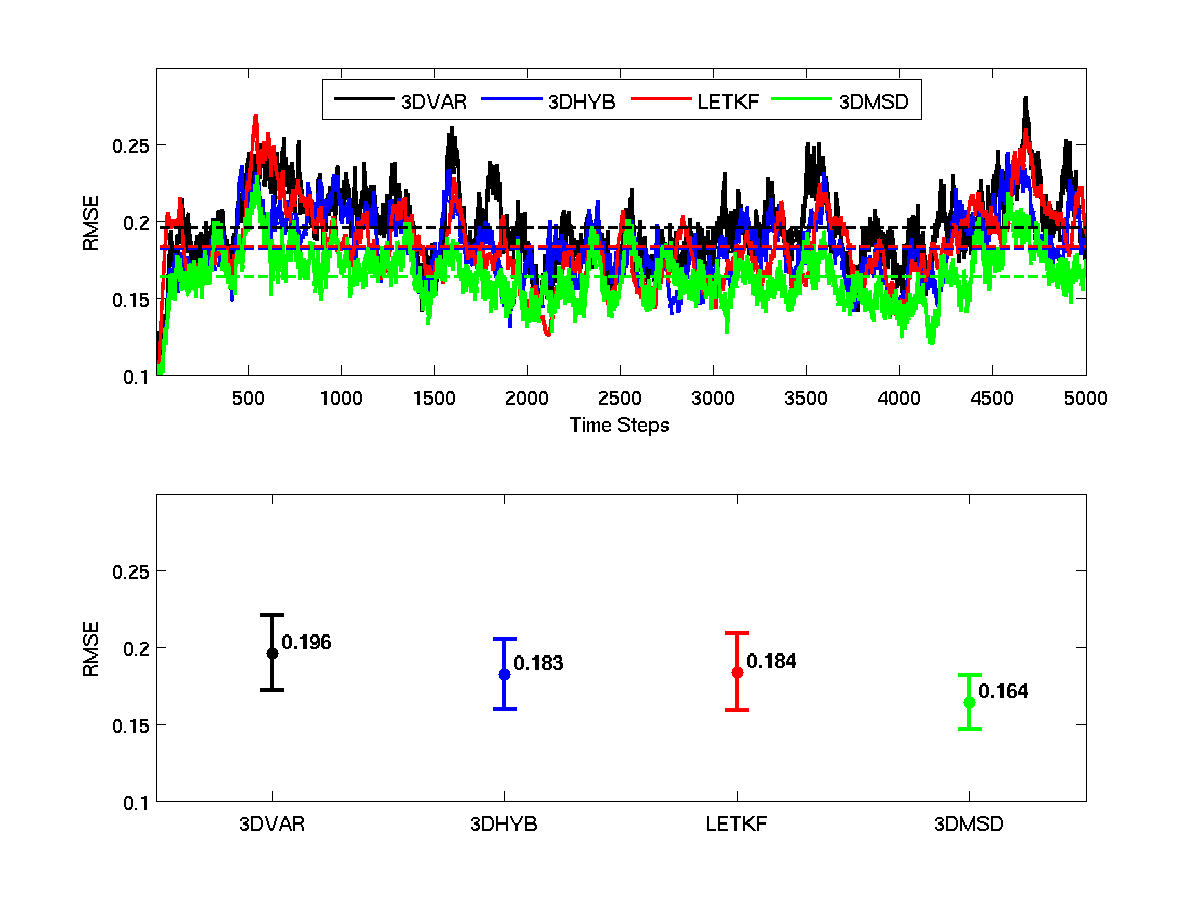 Dual Resolution HybridScale-Dependent Weighting Experiment
One month trial (15 March-15 April 2017) using CWB global modeling system (GSI-hybrid), 10 days ignored for spin-up

H3DCTL
3D hybrid, 36 members, EnSRF, additive inflation 
Resolution T511L60(~25km) for analysis
Resolution T319L60(~40km) for ensemble

H3DSDB
H3DCTL + scale-dependent 
weighting 

Baseline test to account for fact
that we know ensemble has
no information beyond T319
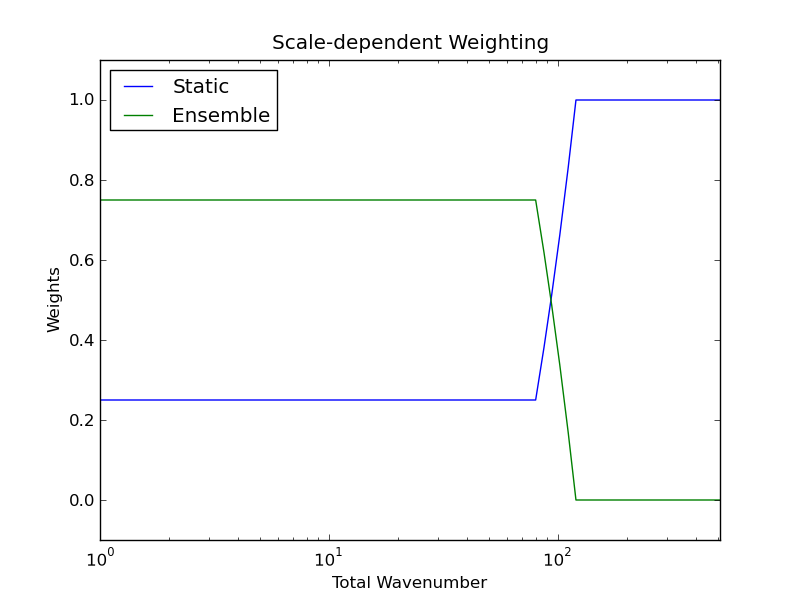 Forecast Impact (Self Analysis)Wind (top) and Temperature (bottom) RMSE
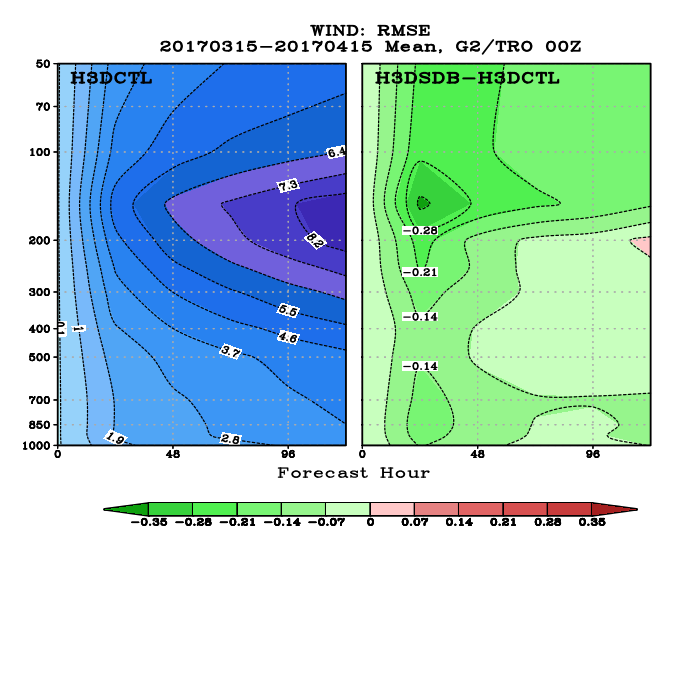 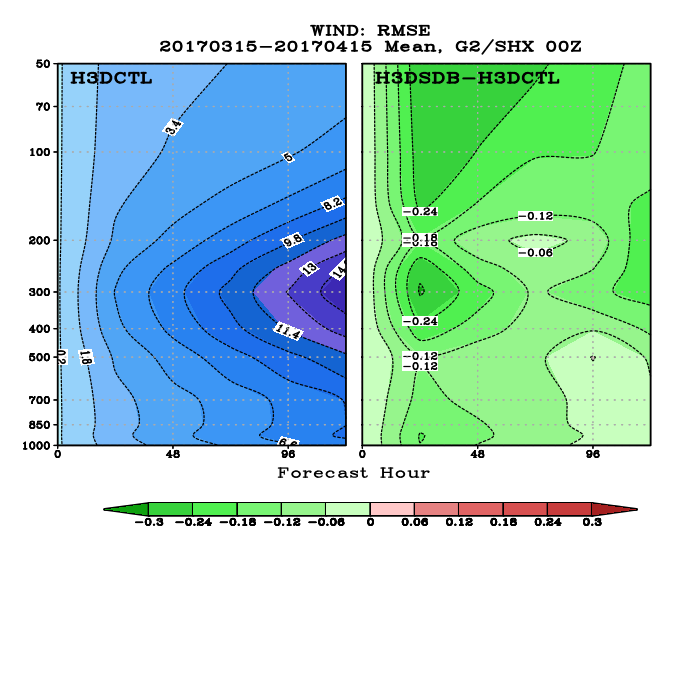 NH
TROPICS
SH
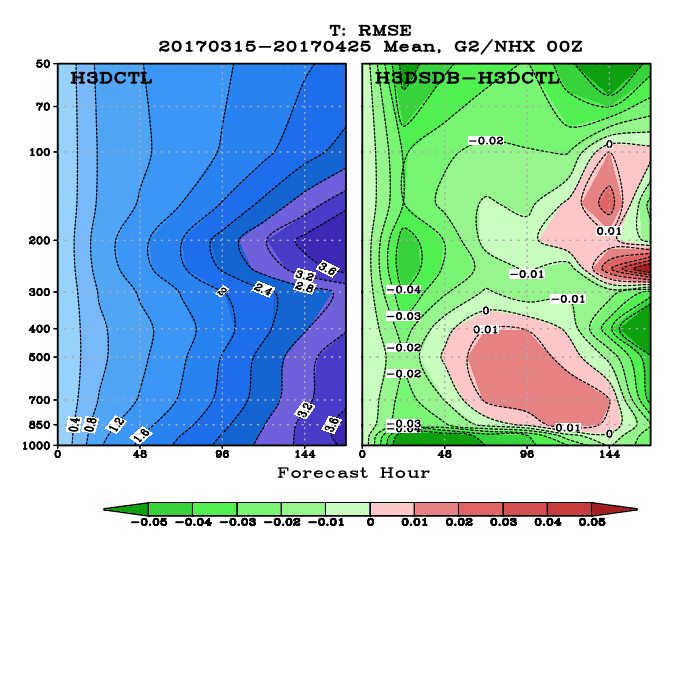 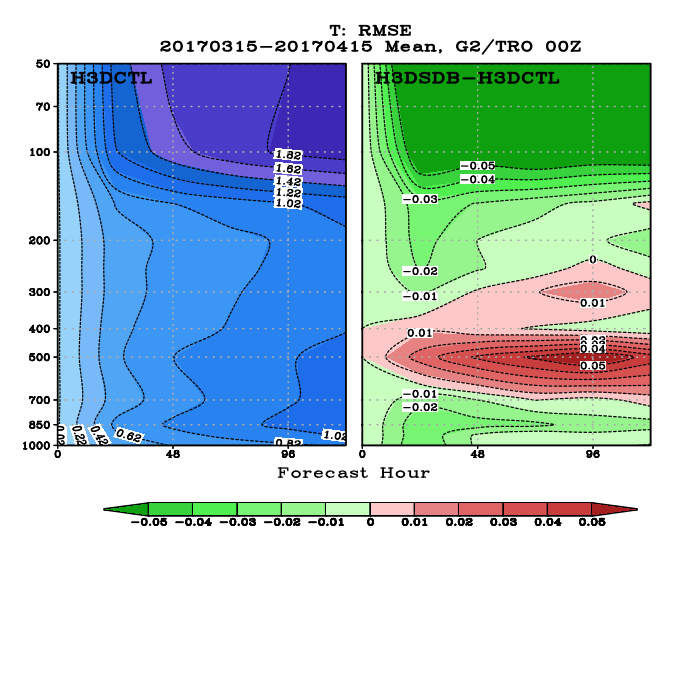 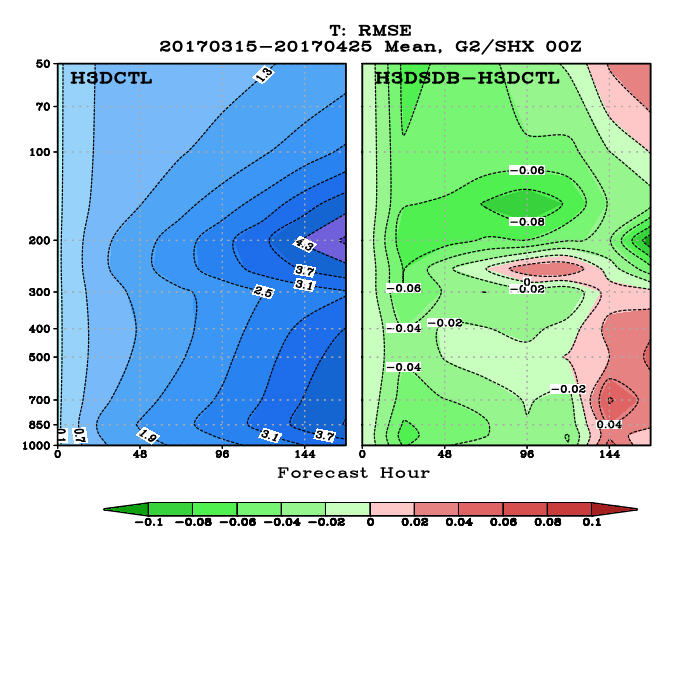 Summary
Work to transition current operational DA infrastructure to new model largely successful
Modest improvements, future enhancements coming (see next talk)

Ongoing work to continue to test/optimize scale dependent weighting & localization
Future work will utilize “hyb_diag” to estimate weights/scales for wavebands
Use within context of shifting/lagging
Plan to include multi-resolution ensemble information
Final Comment
For those that may be unaware, John Derber is retiring on July 18
If any of you have stories to share, I would be happy to include them at our “roast” on July 12.  Please email me.
Thank you!
Low Resolution Prototyping
Experimental FV3GFS [FV3S12] DA experiments:  
2015112500-2015122700 (10 days ignored for spin-up)
25km (50km ensemble)
Non-hydro, some parameters tuned, SPPT/SHUM, hybrid 4DEnVar
Compare with T670L64 (80 member EnSRF) GFS/GSM [PRSLH10]
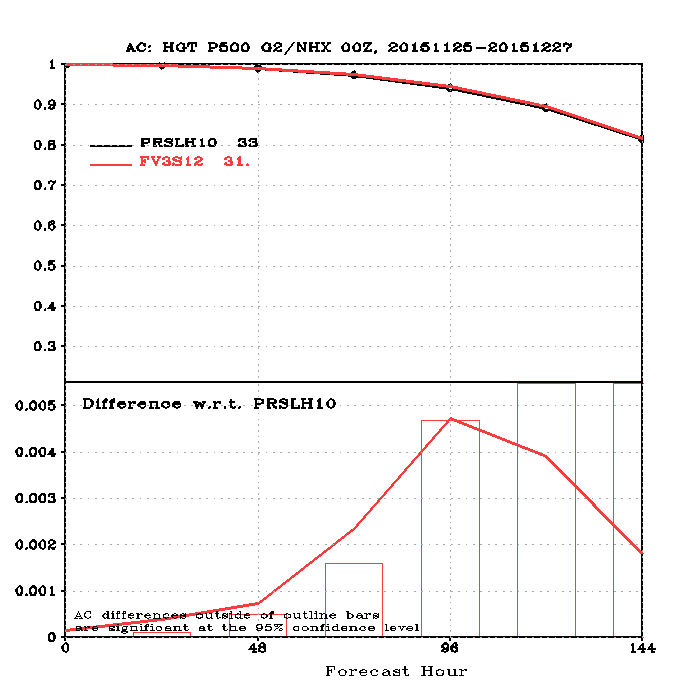 500 hPa AC, Northern Hemisphere
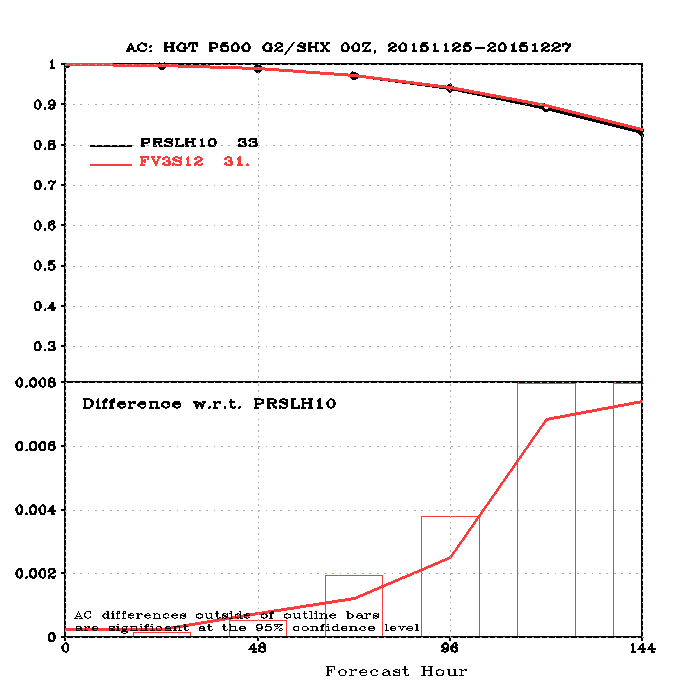 500 hPa AC, Southern Hemisphere
Impact of Stochastic PhysicsC384 L64 cycled DA tests (3DHybrid)
Similar to tests from GFS/GSM, use of stochastic physics (SPPT/SHUM) show modest improvement in data assimilation experiments
GFS/GSM also uses SKEB, work ongoing within FV3
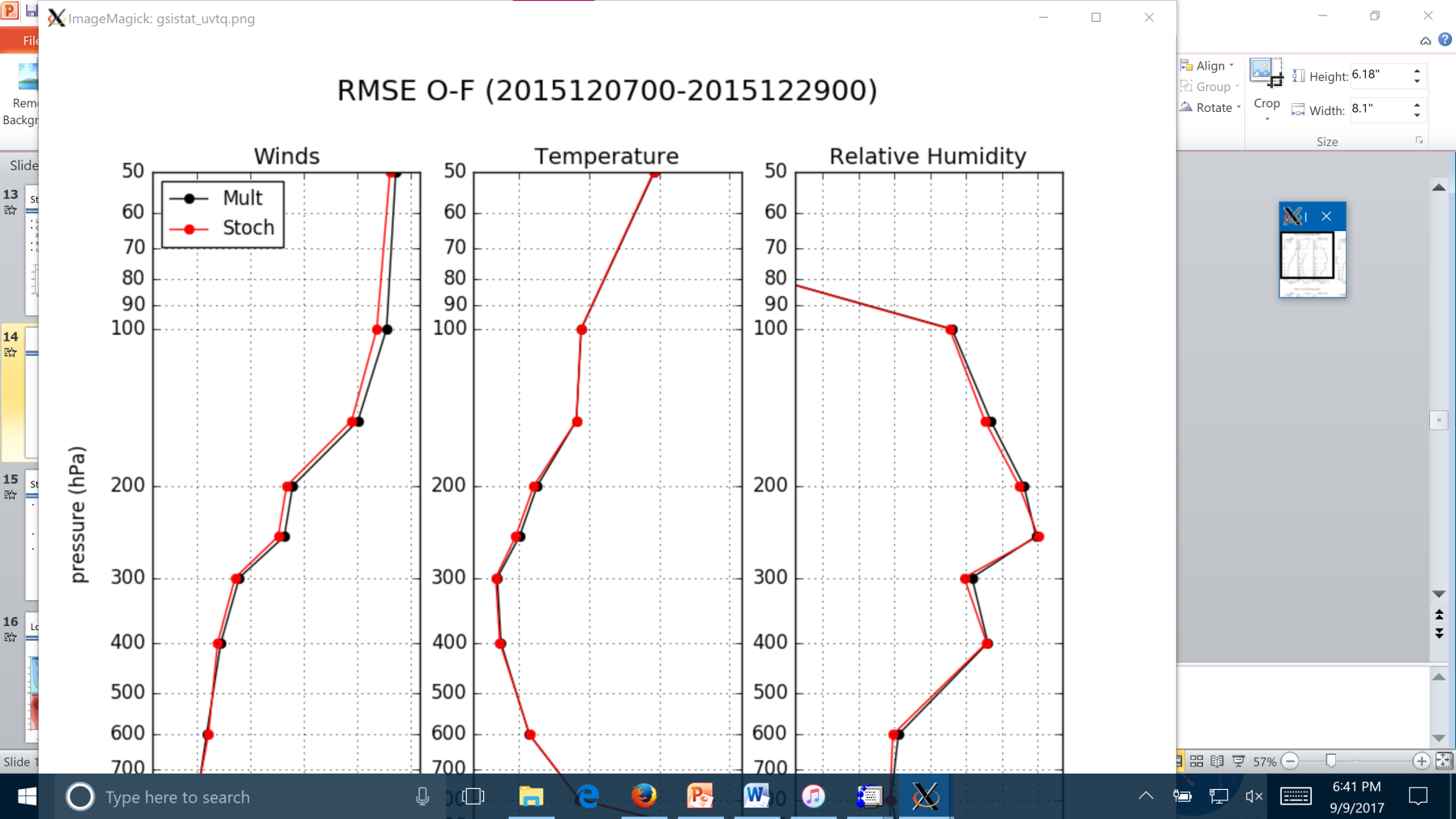 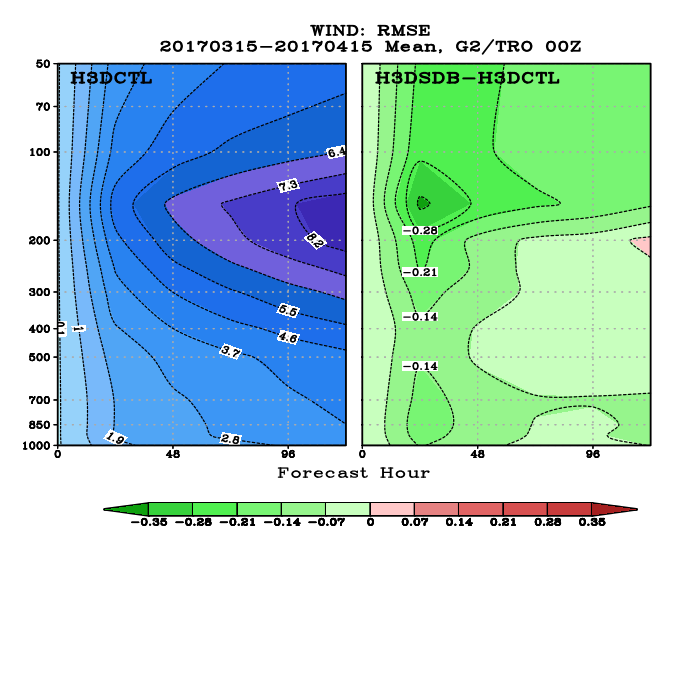 Wind RMSE Difference, Global (EXP-SP minus Control)
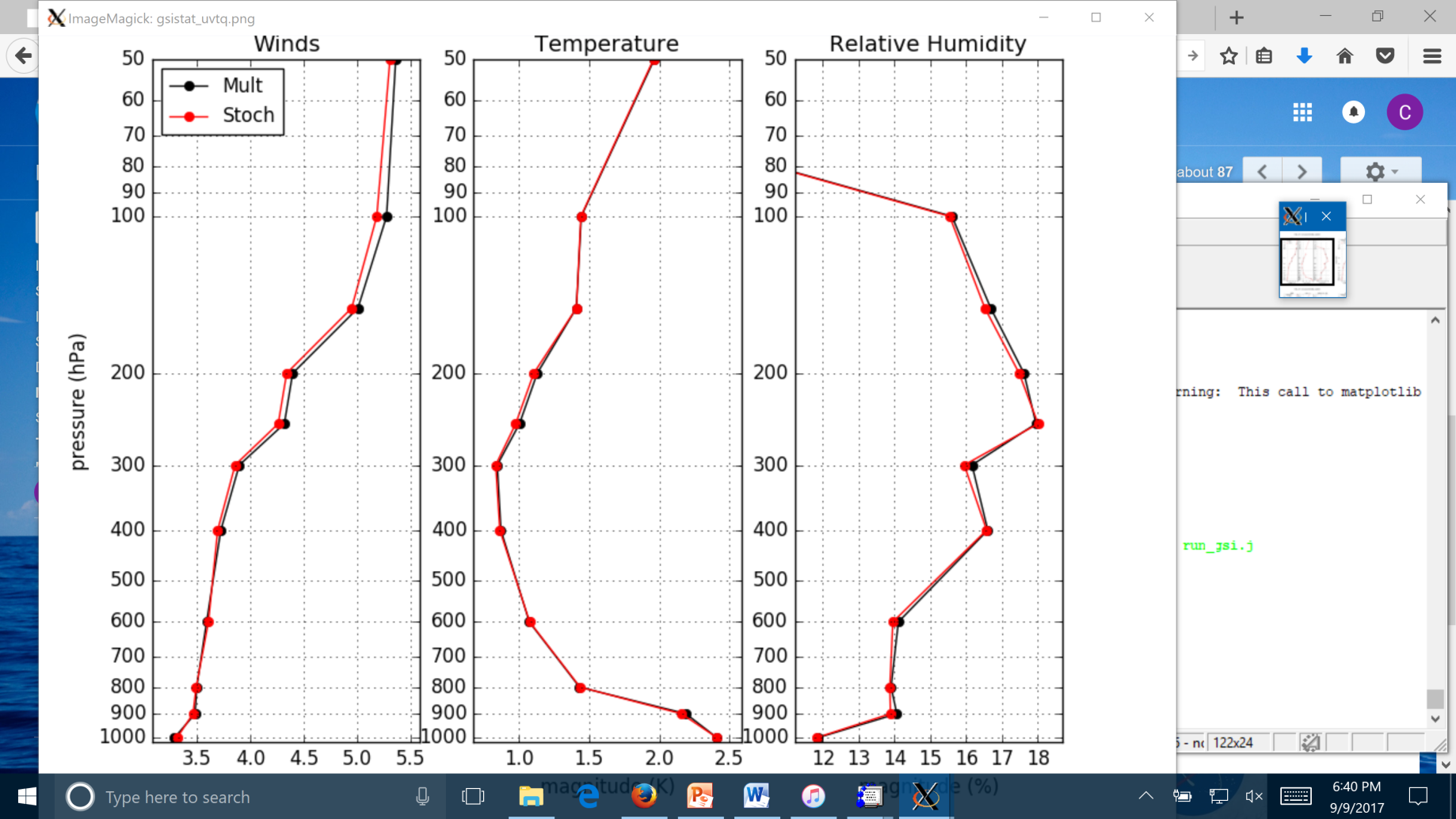 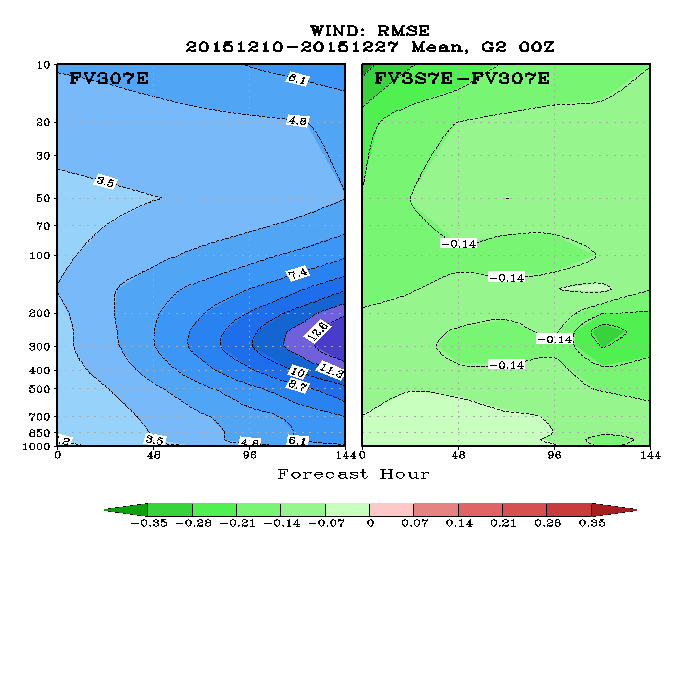 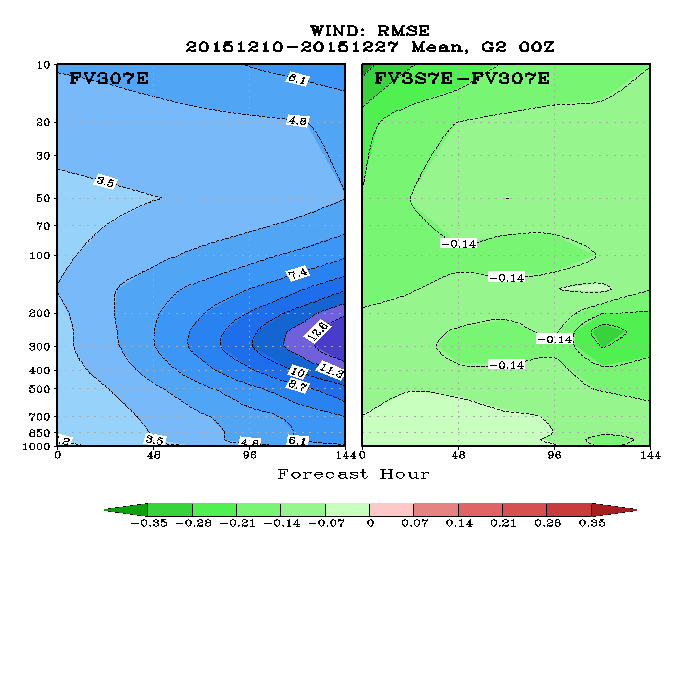